心靈勇氣
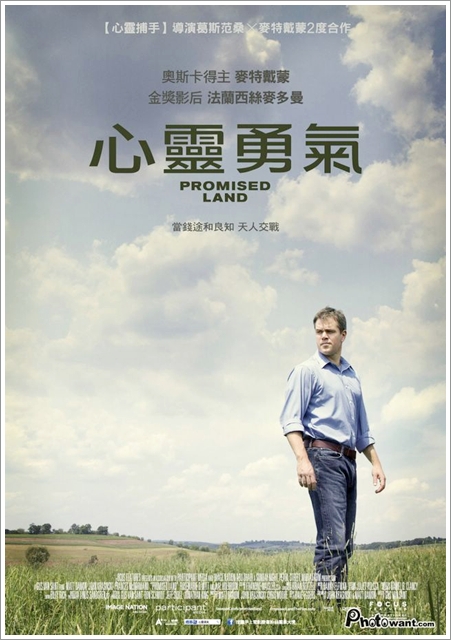 第四組
組員：4A214067 楊佾璋/4A214006 楊大緯
　　　4A214010 黃信嘉/4A3F0110 蔡健昇
　　　4A21C110黃文卓/4A4K0087 楊芯蘋
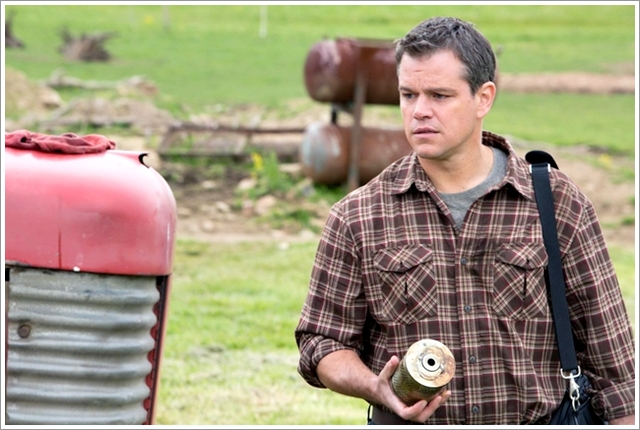 行動者網絡
劇情大要
一家在美國的能源開採企業公司，覷準了一個小鎮地底下所富含的天然氣，決定運用各種手段與當地的鎮民交涉，企圖取得土地開採權。
正當業務員想努力取得鎮民信賴的同時，鎮上出現一位環保人士，他提供了十分有利的證據指控環球能源開採公司所進行的開採作業，曾讓其他地方的土地枯萎、生靈塗炭。
幾經波折後，就在投票舉辦的前夕，業務員收到了一份匿名提供的資料，將環保人士指控環球能源的證據都給推翻了，業務員後來才瞭解原來環保人士也是環球能源開採公司派來鎮上的，而之前兩人在鎮上的對抗都是為了演給當地鎮民看的一齣戲。
主要人物介紹
主要人物介紹
故事主要意義
理性還是感性？

升官發財還是保護環境？

利益還是人性？
最深刻的一幕
主角公布一切前，在小女孩那買了一杯檸檬水。
這似乎讓主角確定或只是更加肯定接下來即將要做的事，
在極可能被炒魷魚的情況下，坦承公開一切。
心得
主角選擇面對自己的良心，對大家說出事實。
而他的搭檔選擇了現實的做法，在工作結束後就抽身走人，
只把感情放在自己所珍視的人，而最後農場的人們又會是如何的抉擇，是要錢，還是農場？
心得
理性
    錢不是萬能的，但沒有錢是萬萬不能的，各種貸款、孩子上學的費用、生活　　　　開銷等等，我想大家都需要這筆錢。

感性
   很多人又對農場抱有很大的情感。
這時，沒有其他能源能可代替的情況下，只能二選一。
心得
不管是選擇理性或感性，我想都應該要主動去蒐集各種資訊，
而不是被人掌控情緒，才能思考出對自己而言更好的選擇。
而能不能擁有所謂真相的勇氣，
那又得看我們每個人心裡對於價值的取捨。